海
30213
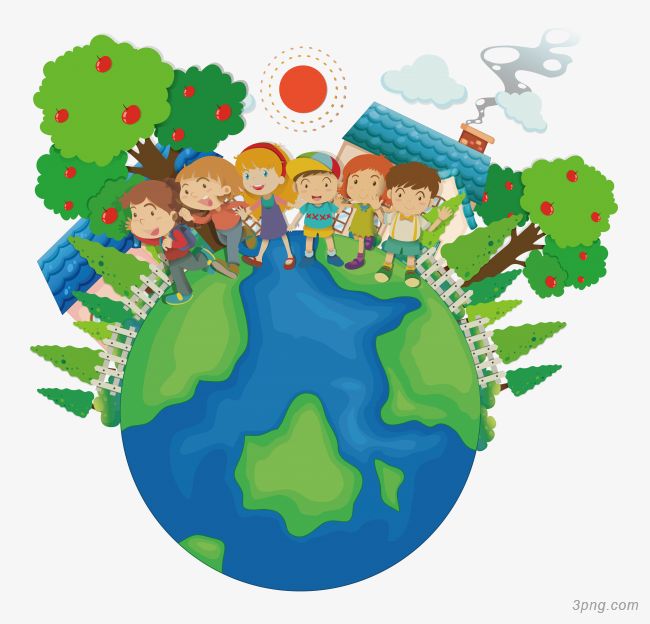 學生:蘇楷恩
海
孕育了生命
海
包容了人類
人類肆無忌憚
大海無怨無悔
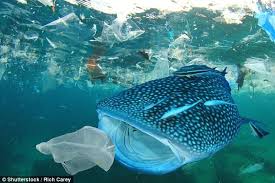 直到有一天
大海承受不住了
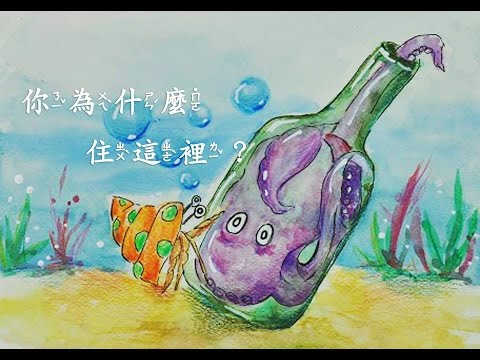 直到有一天
人類意識到環保
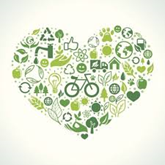 直到有一天
真的來的及嗎?
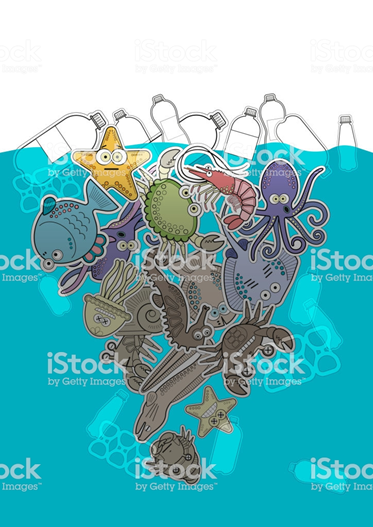 -謝謝大家的聆聽-